January – June 2018 crime statistics for Albuquerque Police Department
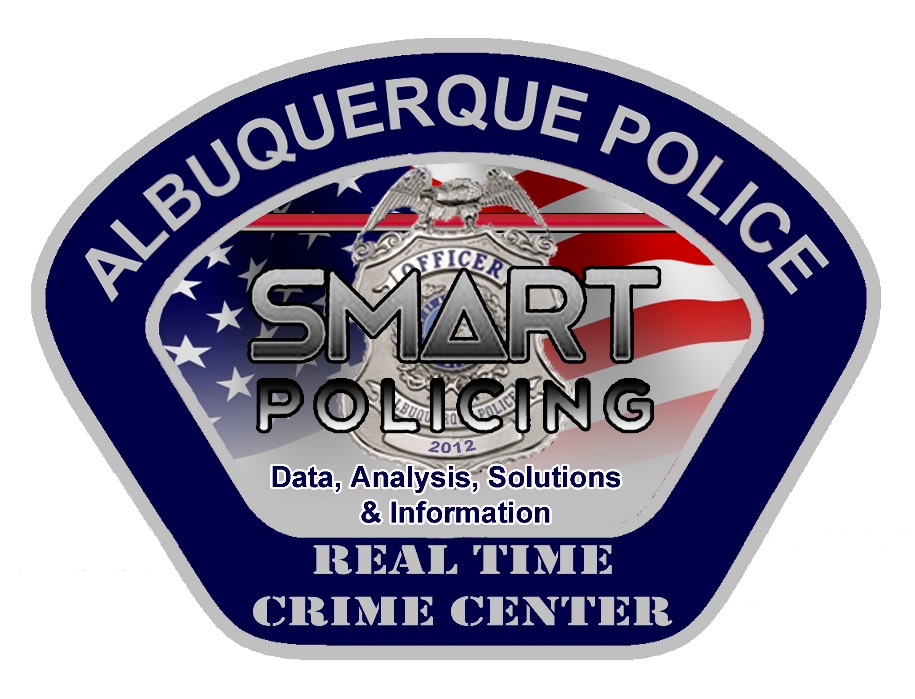 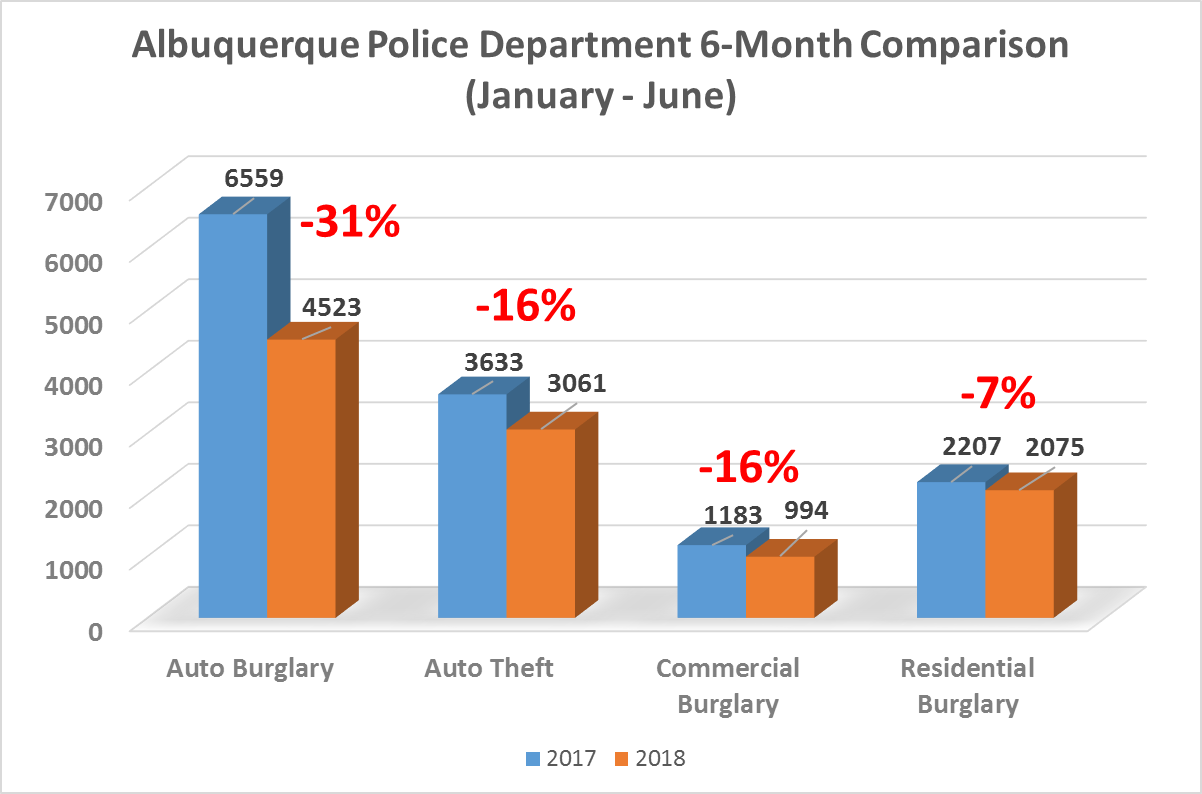 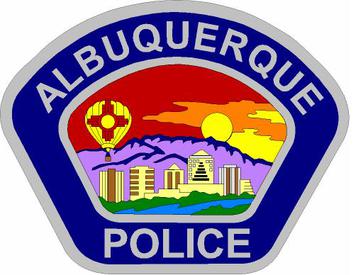 PROPERTY 

CRIMES
Data was prepared by Crime Analysis Unit of the Real Time Crime Center, Albuquerque Police Department.  Data developed July 12th, 2018.  
Disclaimer: Numbers are subject to change.  Data represents January – June 2017 as compared to January – June 2018.  Data Source: Albuquerque Police Department Police Report Records System.  These numbers do not represent Uniformed Crime Reporting numbers.
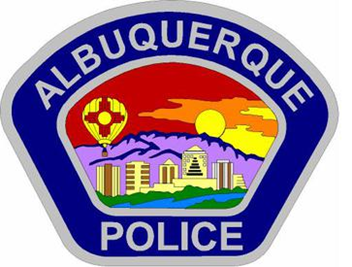 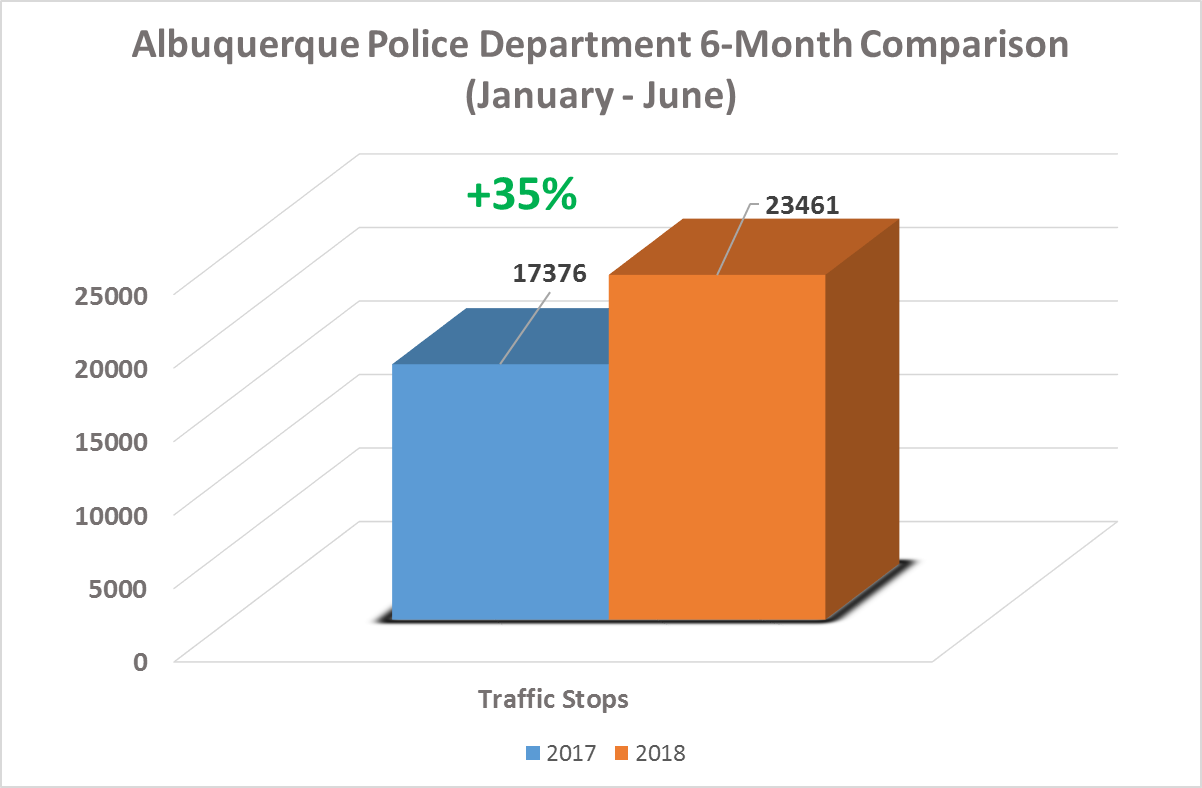 Proactive Policing Measure
TRAFFIC 

STOPS
Data was prepared by Crime Analysis Unit of the Real Time Crime Center, Albuquerque Police Department.  Data developed July 12th, 2018.  
Disclaimer: Numbers are subject to change.  Data represents January – June 2017 as compared to January – June 2018.  Data Source: Albuquerque Police Department Computer Aided Dispatch System.  These numbers do not represent Uniformed Crime Reporting numbers.
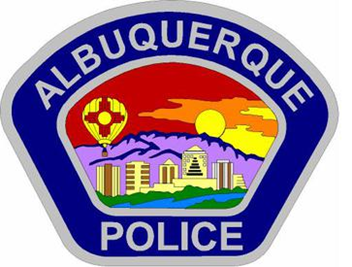 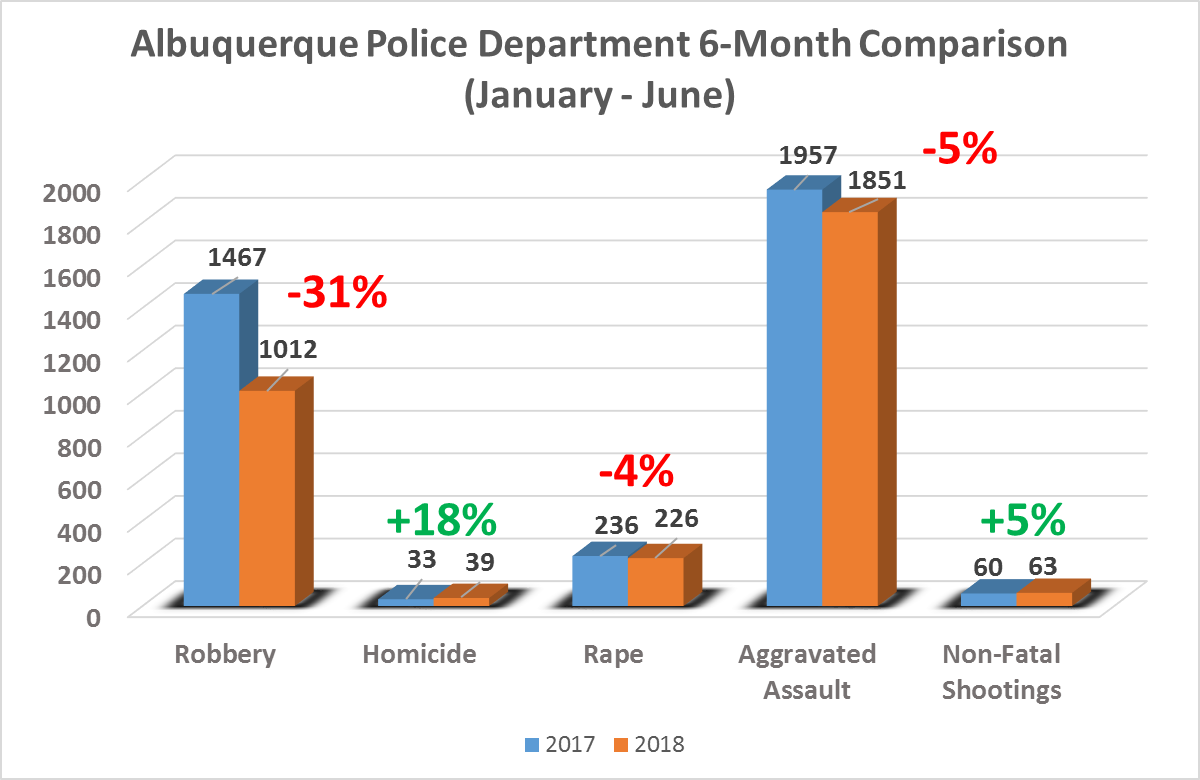 VIOLENT 

CRIMES
Data was prepared by Crime Analysis Unit of the Real Time Crime Center, Albuquerque Police Department.  Data developed July 12th, 2018.  
Disclaimer: Numbers are subject to change.  Data represents January – June 2017 as compared to January – June 2018.  Data Source: Albuquerque Police Department Police Report Records System and Major Cities Chiefs Association Violent Crime Survey (Data Collected on: July 12, 2018).  These numbers do not represent Uniformed Crime Reporting numbers.
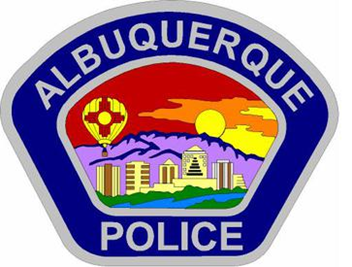 Albuquerque Police Department 2018 
6-Month (January – June) Auto Theft Related Measures:

Recovered Stolen Vehicles:	2008
Auto Theft Related Arrests:	394

Auto Theft Unit 2018 
6-Month (January –June) Auto Theft Related Measures:

		Recovered Stolen Vehicles:	207
		Auto Theft-Related Arrests:	206		Bait Car Arrests:		24
		Value:			$2.6 million
AUTO THEFT
Data was prepared by Crime Analysis Unit of the Real Time Crime Center, Albuquerque Police Department.  Data developed July 17th, 2018.  
Disclaimer: Numbers are subject to change.  Data represents January – June 2018.  Data Source: Albuquerque Police Department Police Report Records System. These numbers do not represent Uniformed Crime Reporting numbers.
First quarter 2018 crime statistics for Albuquerque Police Department
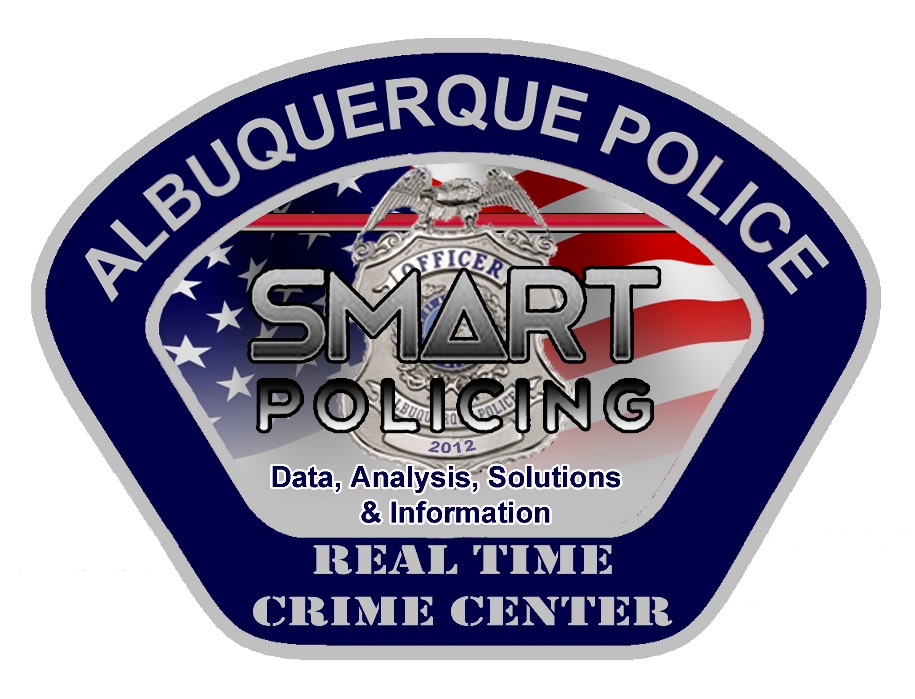 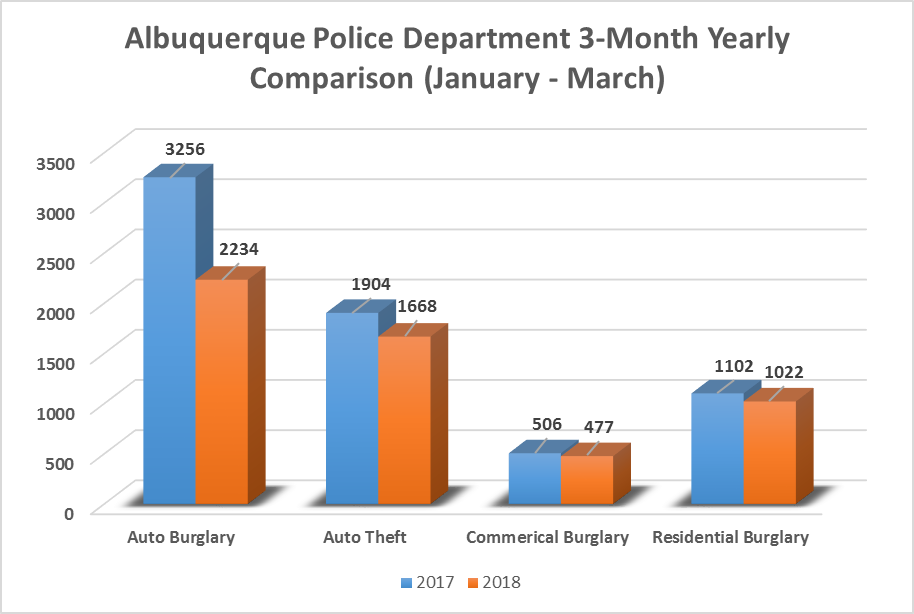 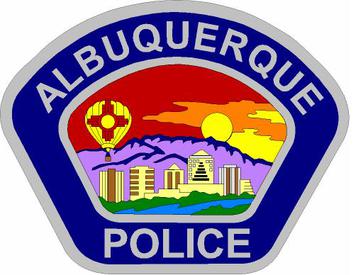 PROPERTY 

CRIMES
-31%
-12%
-7%
-6%
Data was prepared by Crime Analysis Unit of the Real Time Crime Center, Albuquerque Police Department.  Data developed April 8th, 2018.  
Disclaimer: Numbers are subject to change.  Data represents January – March 2017 as compared to January – March 2018.  Data Source: Albuquerque Police Department Police Report Records System.  These numbers do not represent Uniformed Crime Reporting numbers.
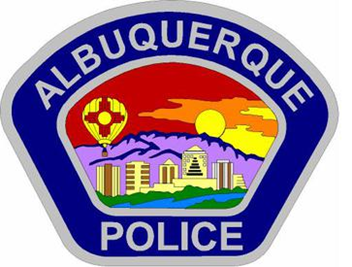 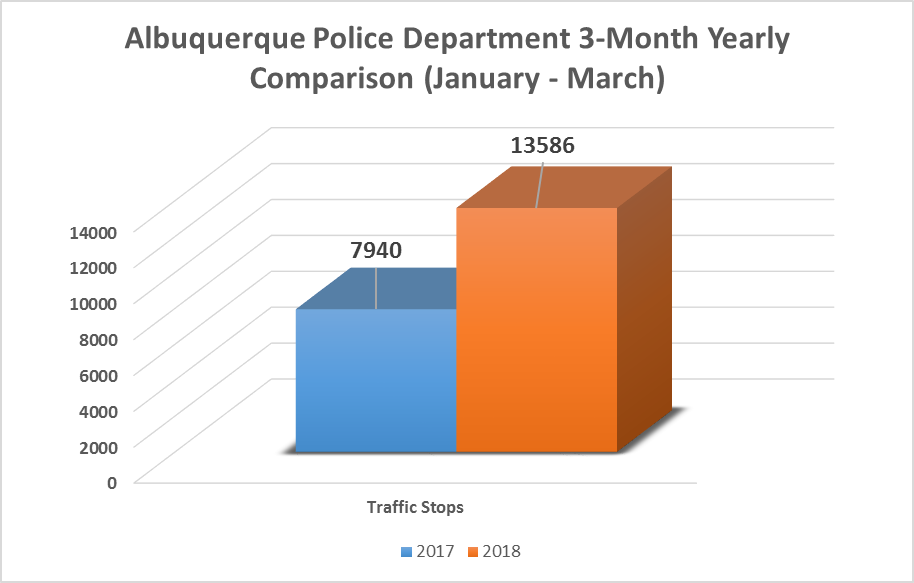 Proactive Policing Measure
TRAFFIC 

STOPS
+71%
Data was prepared by Crime Analysis Unit of the Real Time Crime Center, Albuquerque Police Department.  Data developed April 8th, 2018.  
Disclaimer: Numbers are subject to change.  Data represents January – March 2017 as compared to January – March 2018.  Data Source: Albuquerque Police Department Computer Aided Dispatch System.  These numbers do not represent Uniformed Crime Reporting numbers.
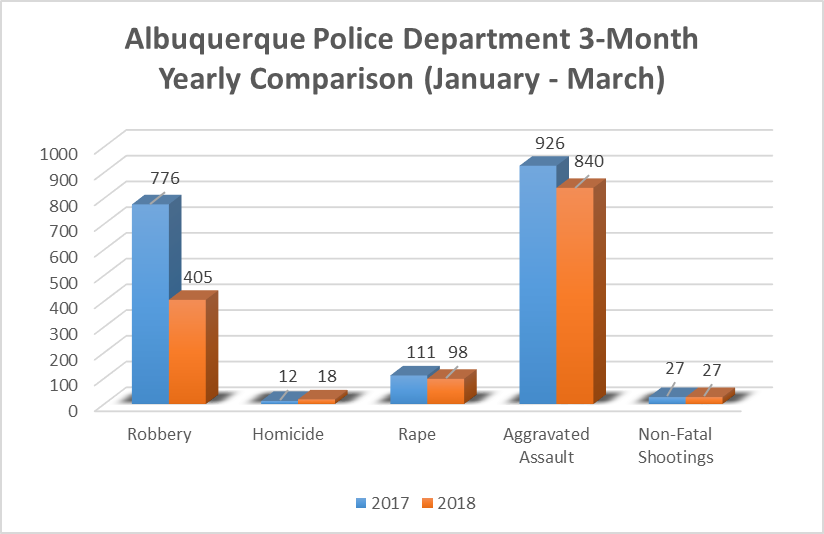 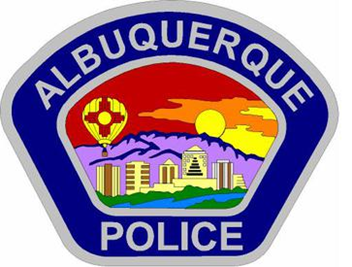 -9%
VIOLENT 

CRIMES
-48%
-12%
+50%
0%
Data was prepared by Crime Analysis Unit of the Real Time Crime Center, Albuquerque Police Department.  Data developed April 8th, 2018.  
Disclaimer: Numbers are subject to change.  Data represents January – March 2017 as compared to January – March 2018.  Data Source: Albuquerque Police Department Police Report Records System and Major Cities Chiefs Association Violent Crime Survey (Data Collected on: April 12, 2018).  These numbers do not represent Uniformed Crime Reporting numbers.